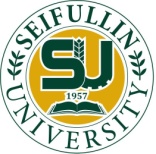 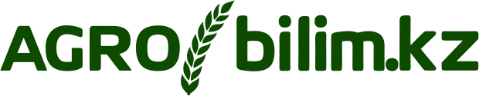 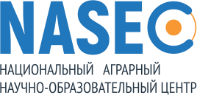 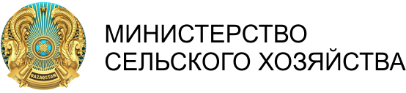 Офис распространения знаний ”Extension-KATU»
Казахского агротехнического университета им. Сакена Сейфуллина
служит для решения производственных задач сельхозпроизводителя путем
распространения и передачи знаний. 
Наши контакты: тел. 87751595907, элек. почта   extension.katu@gmail.com
Лектор вебинара: Аубакирова Гульжан Аманжоловна, кандидат биологических наук, PhD, ассоц. профессор МОН РК
Вебинар начнем в 11.00 часов